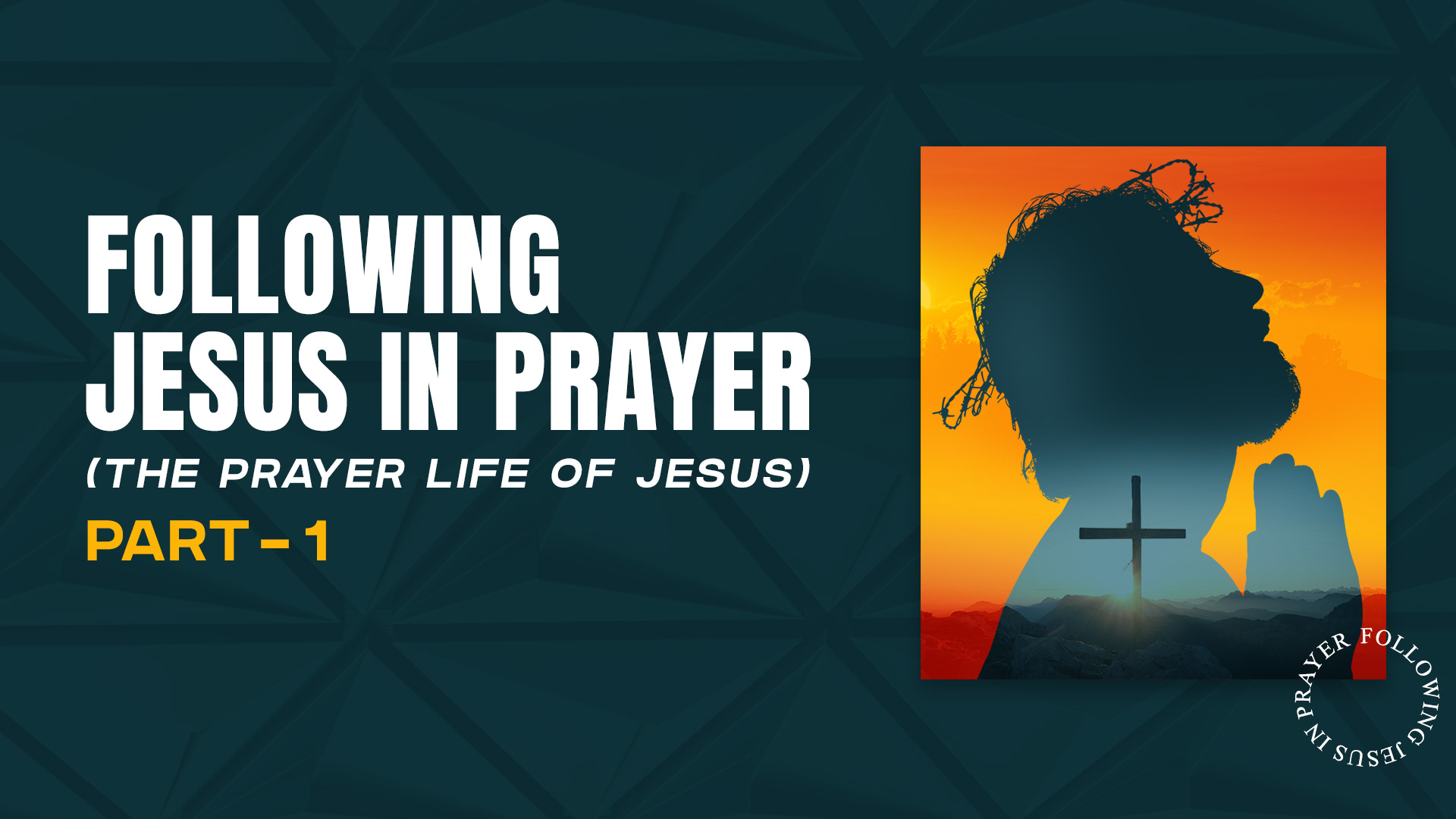 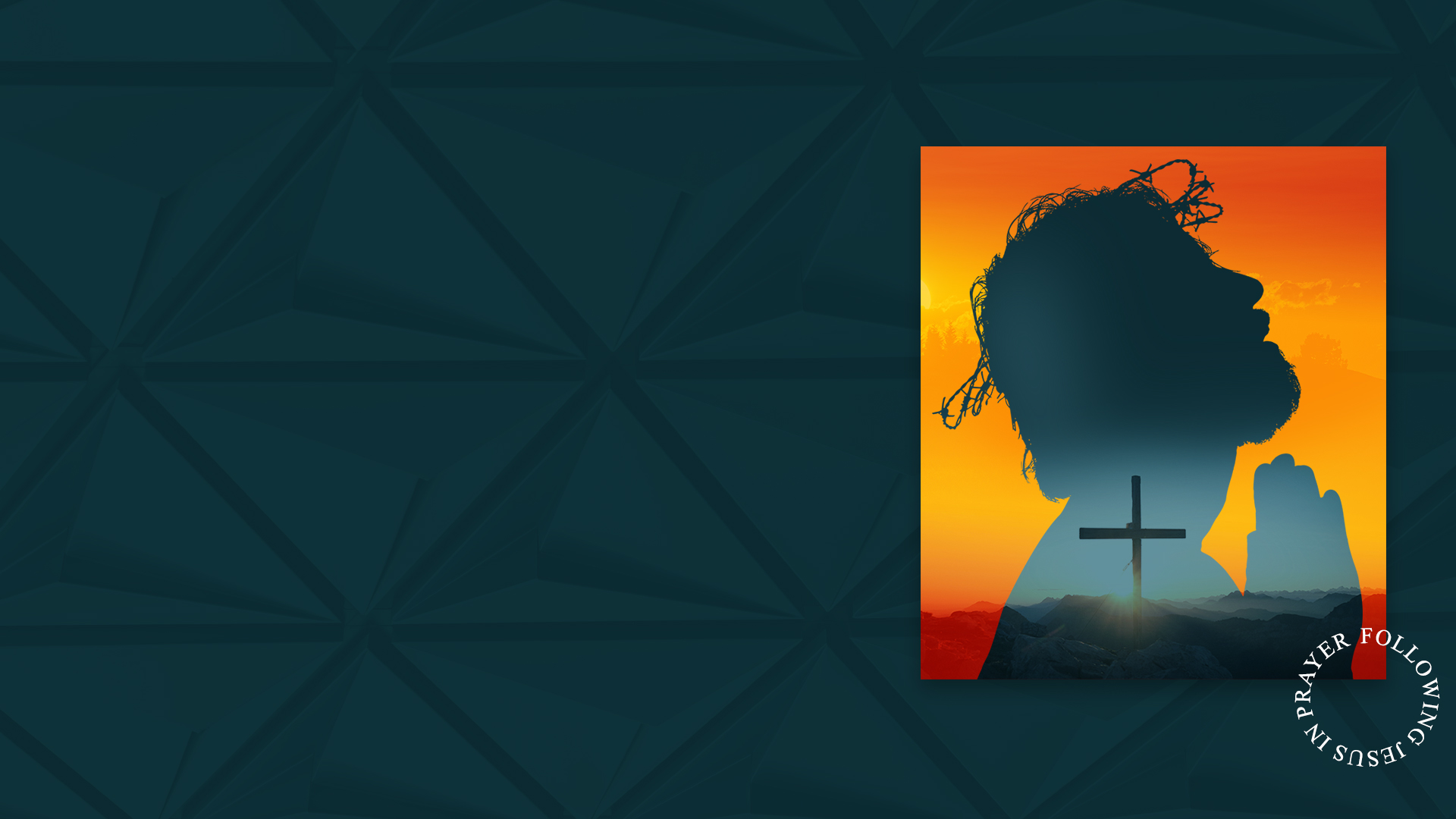 THE PRAYER LIFE OF JESUS
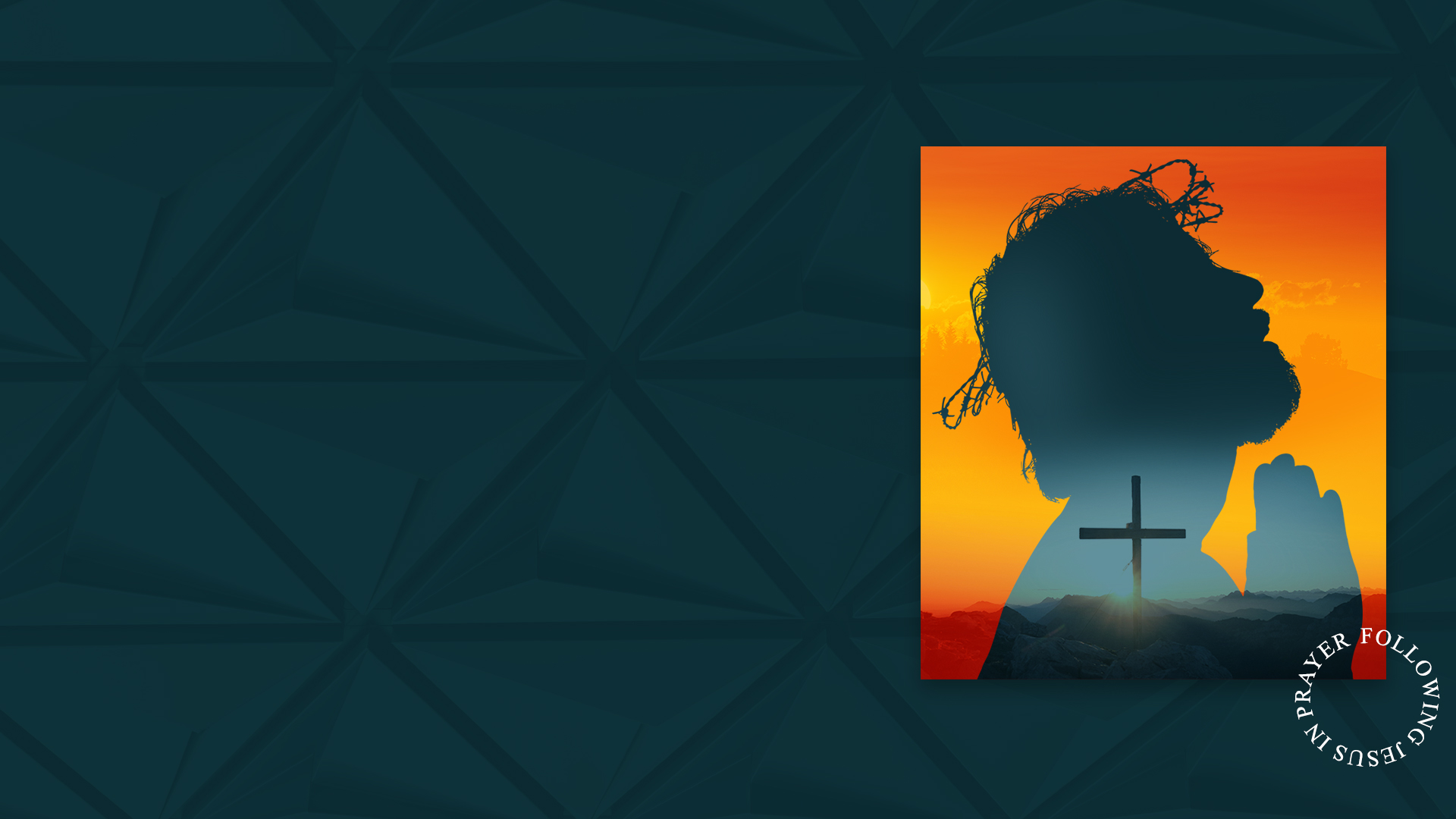 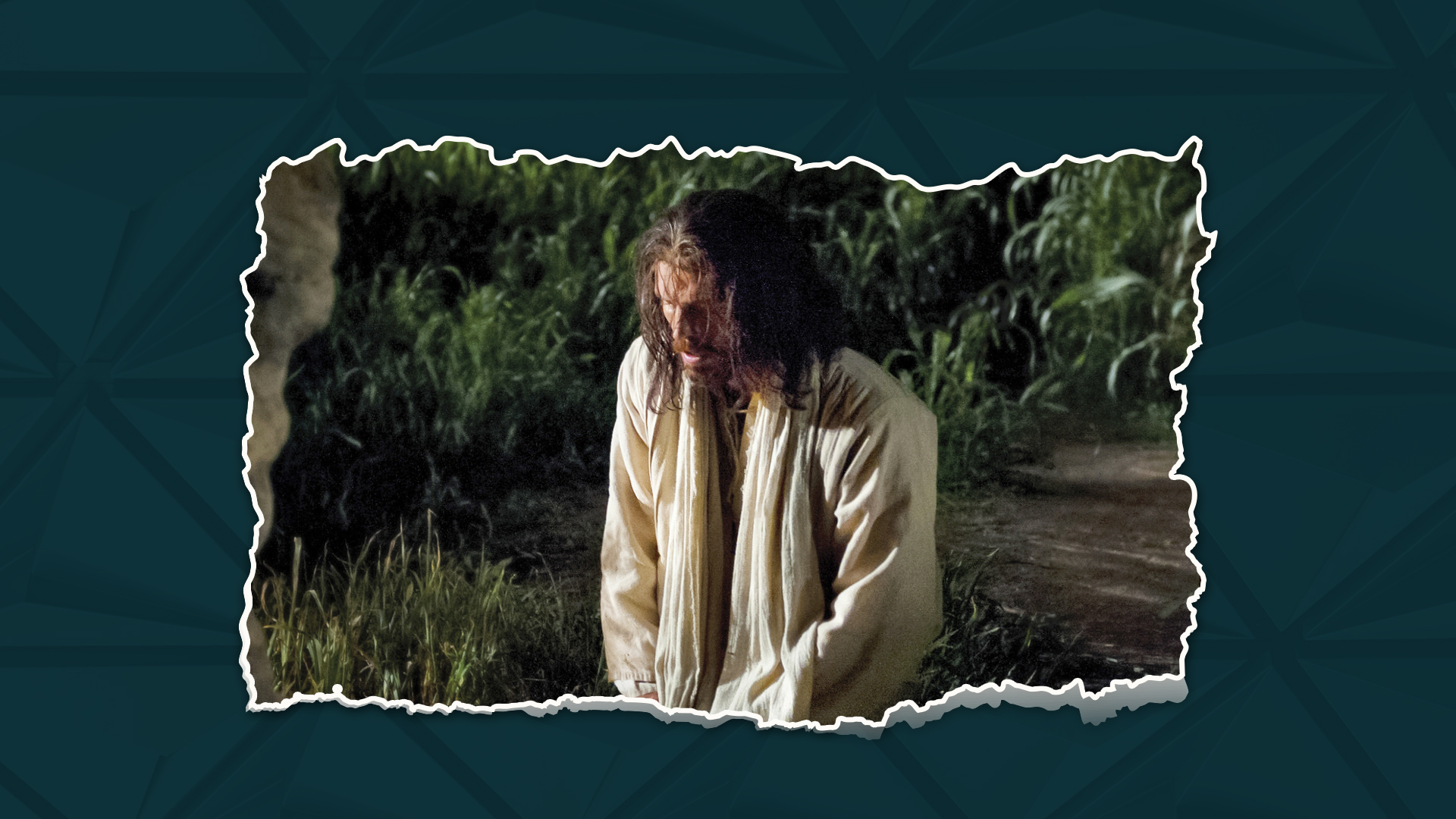 PRAYING IN SECRET
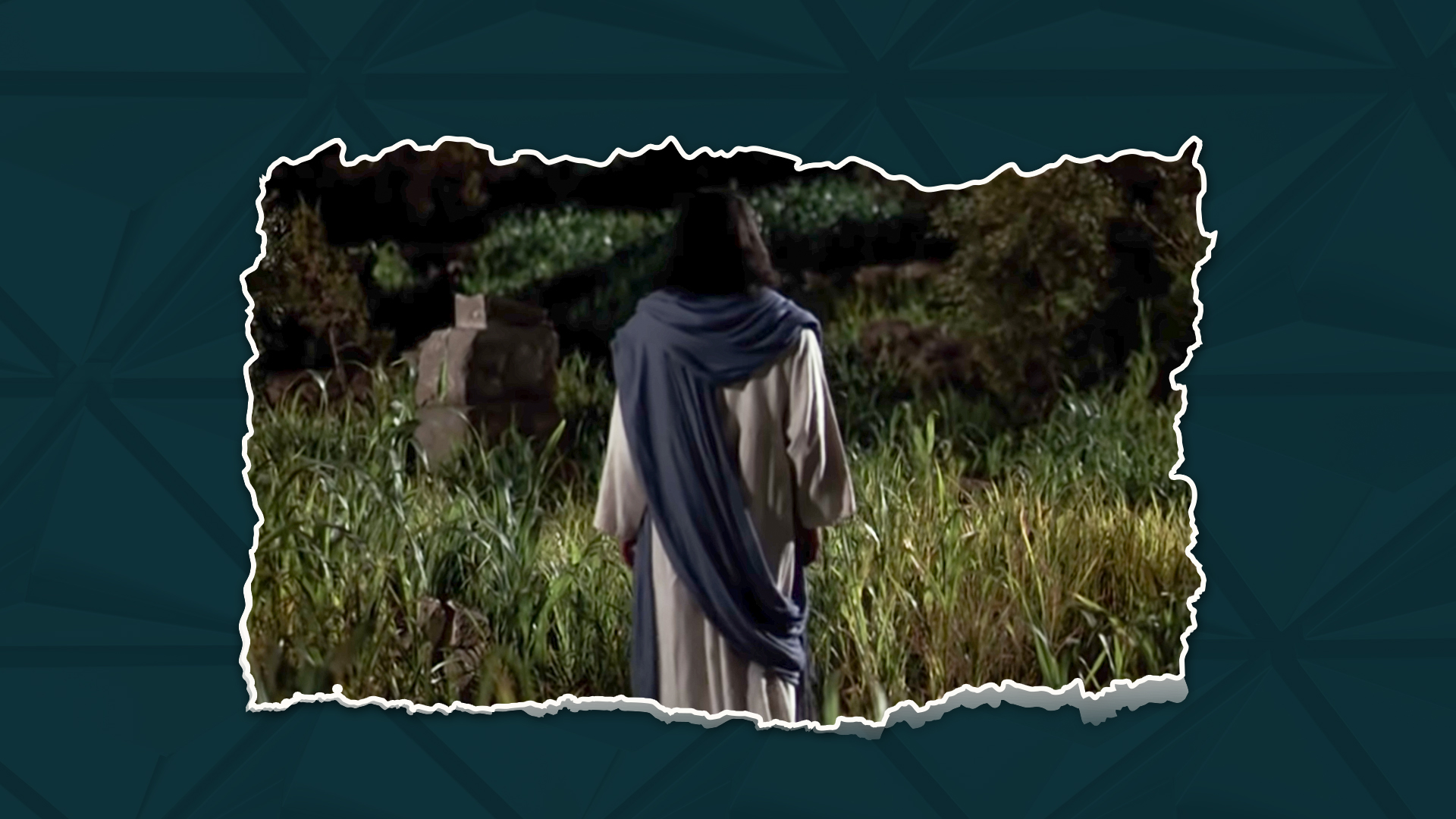 A PATTERN FOR PERSONAL PRAYER
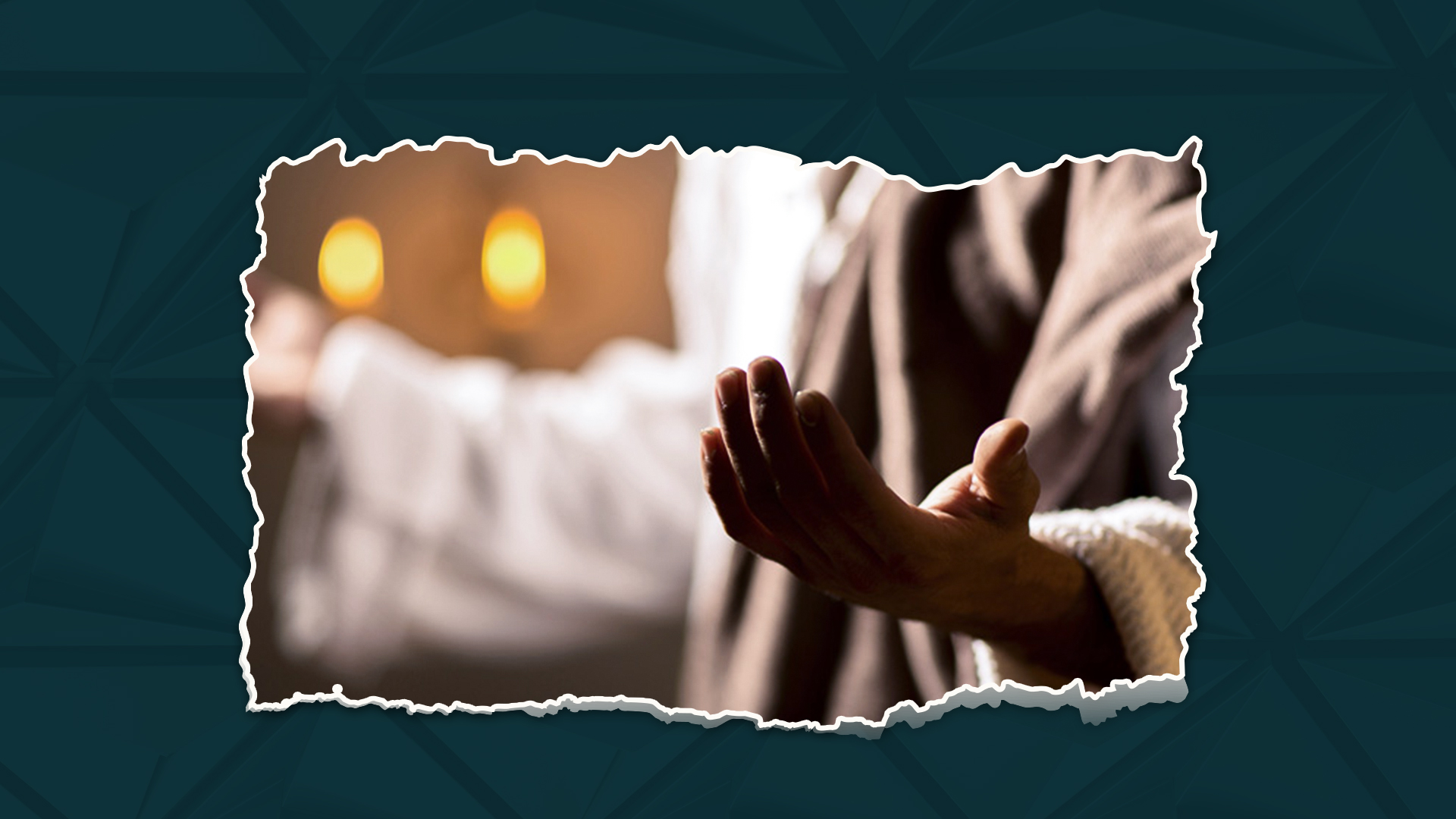 BELIEVING PRAYER
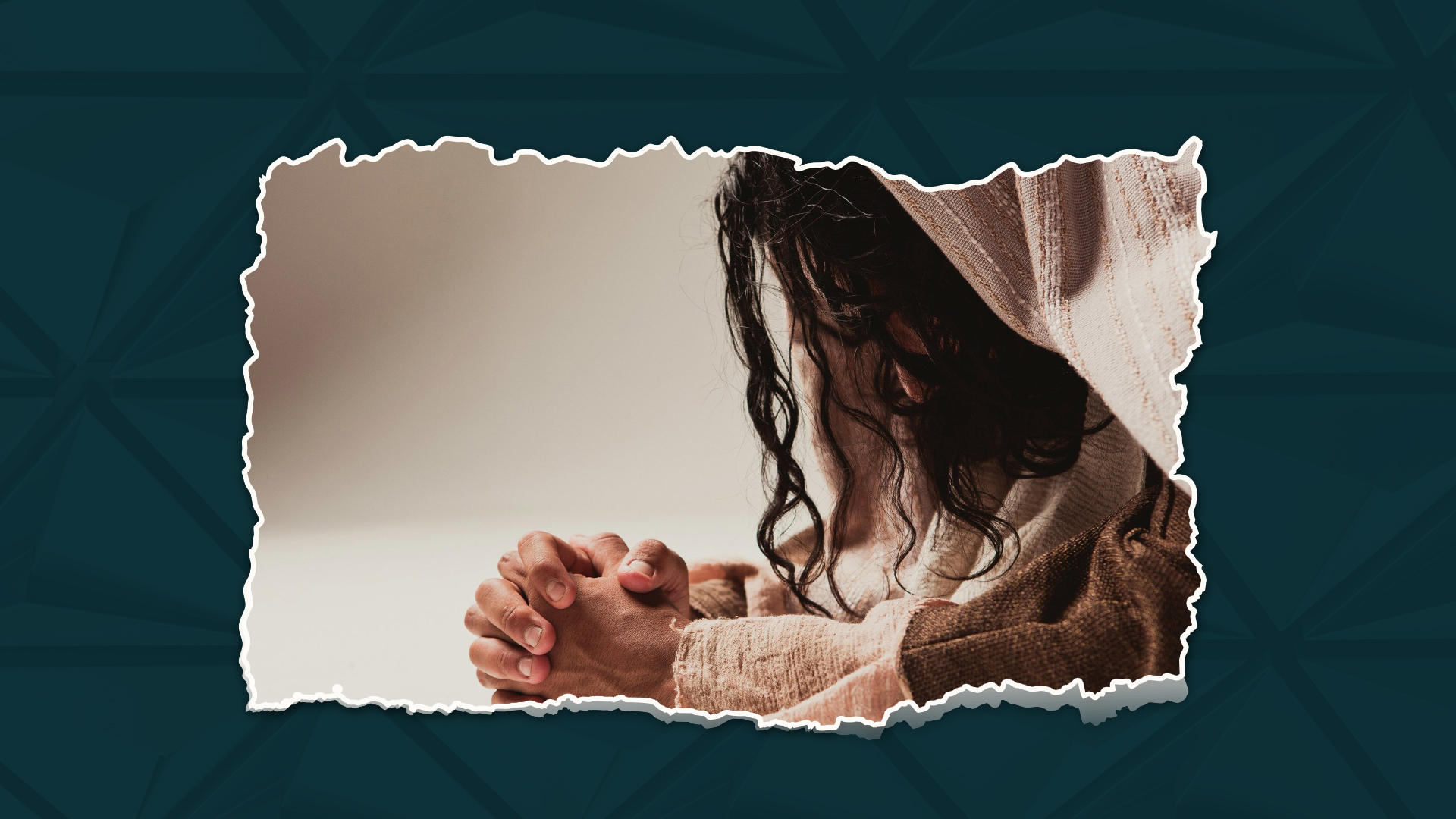 PERSISTENT PRAYER
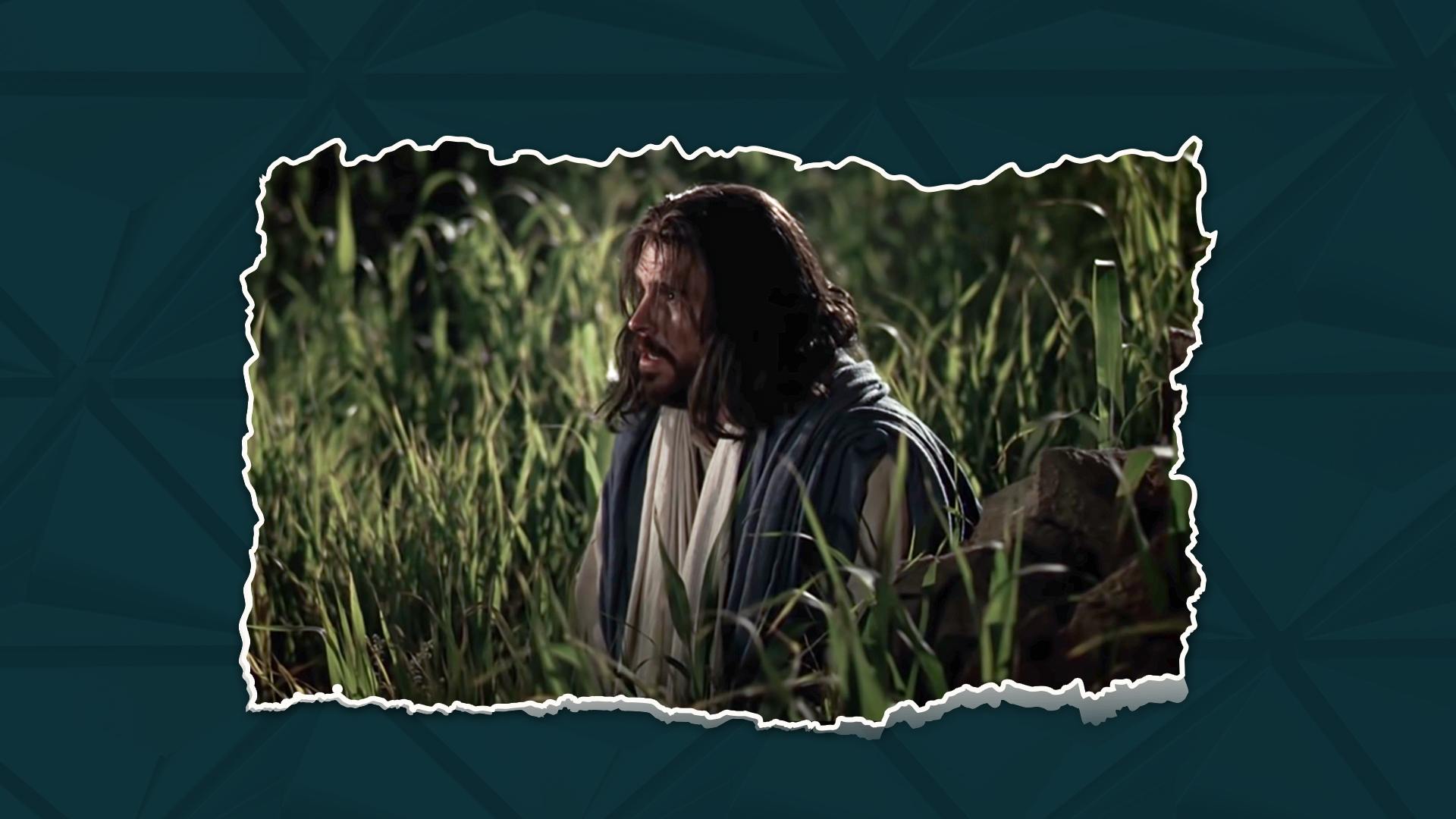 PRAYER OF SUBMISSION AND SURRENDER
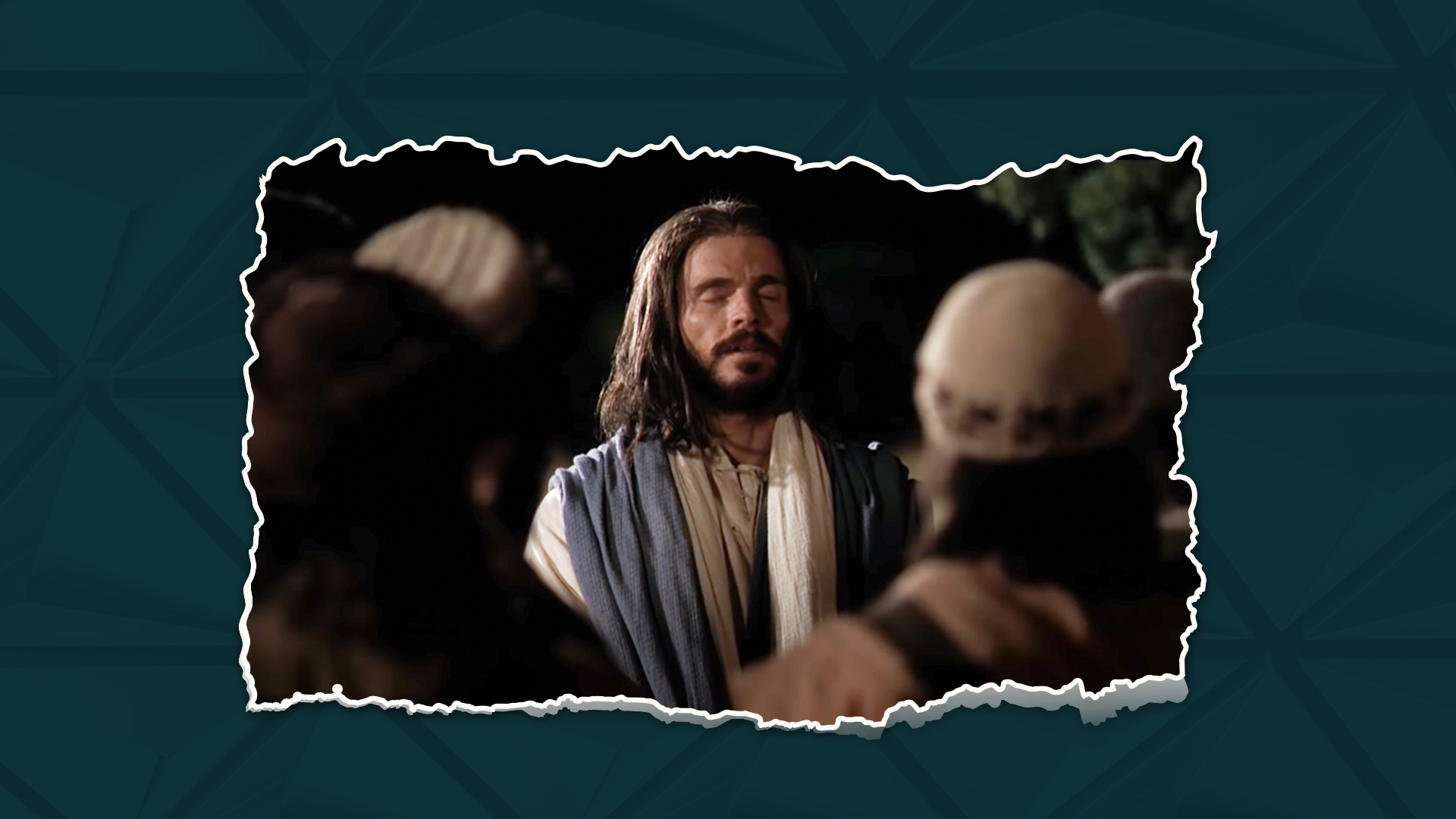 INTERCESSORY PRAYER
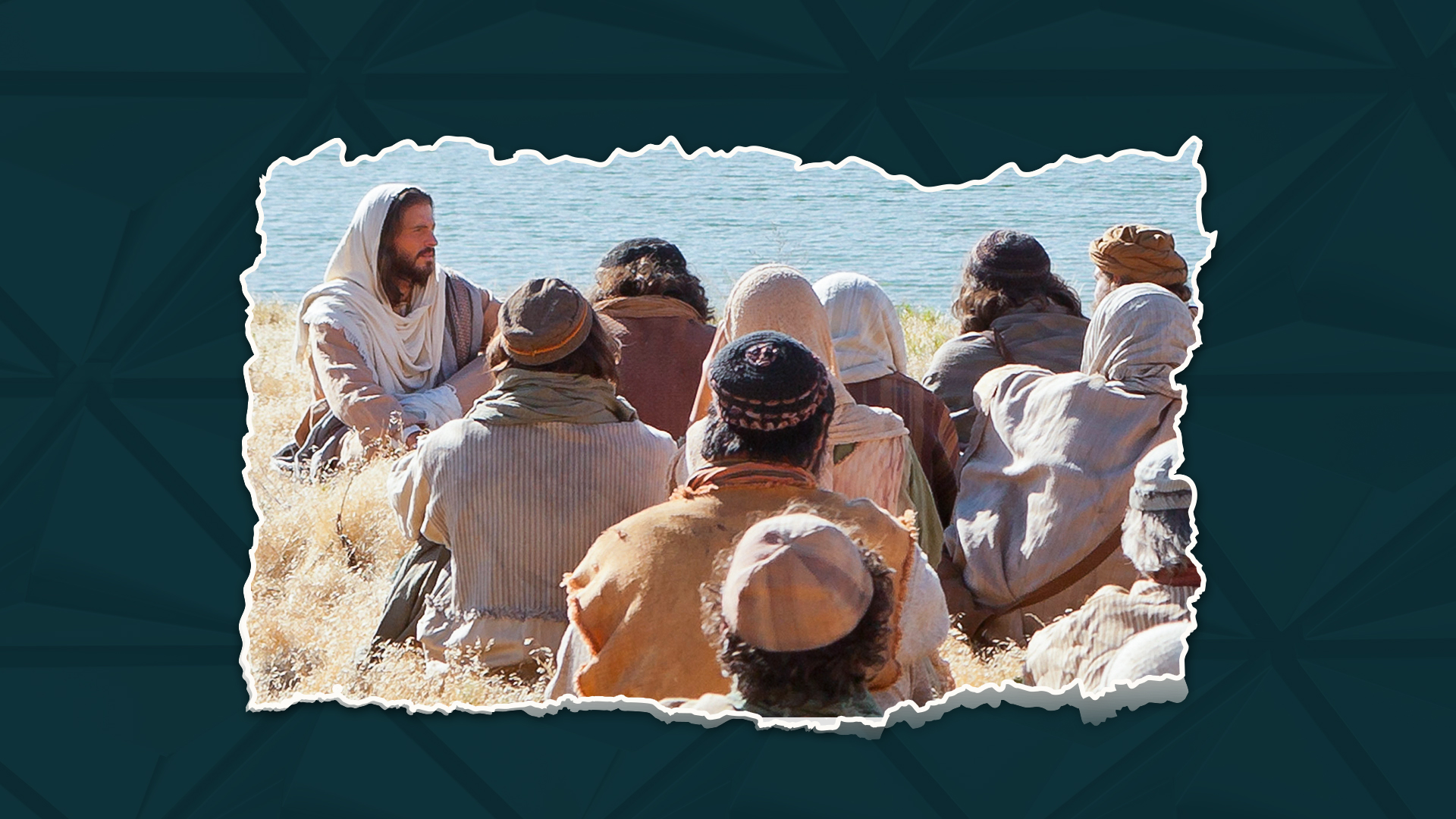 JESUS TEACHING ON PRAYER
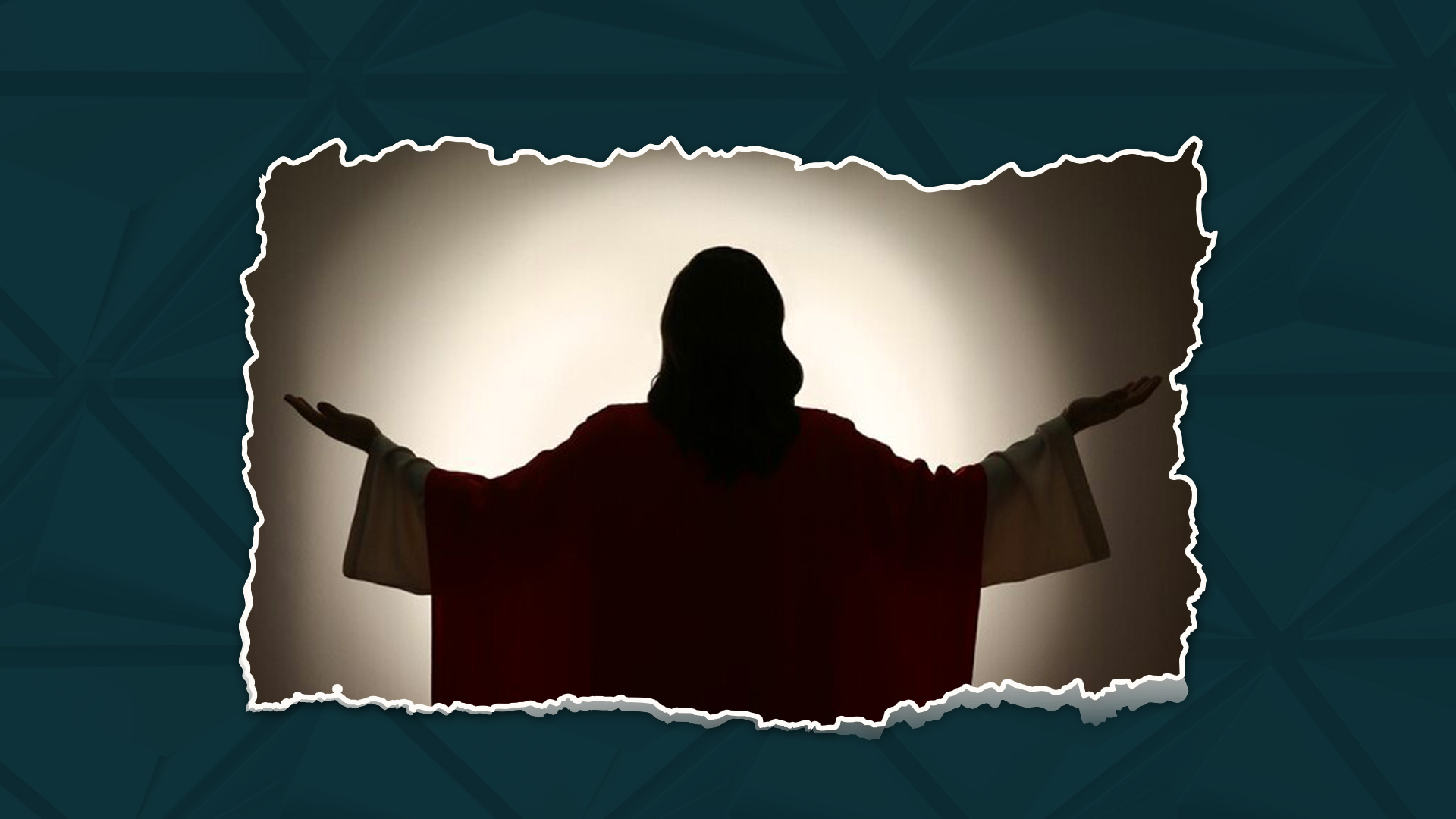 HIS PRESENT MINISTRY – OUR GREAT HIGH PRIEST